IFK Ystad P05+P06 Style
Ledord och värderingar som gäller spelare, ledare, tränare och föräldrar.
Vi gör alltid vårt bästa
Vi är schyssta kompisar
Vi uppmuntrar varandra
Vi är i tid
Vi är förberedda inför träning och match
Vi respekterar lagkamrater, motspelare och domare
Vi kör fair-play
Vi är goda vinnare och förlorare
Vi är stolta över att spela i IFK Ystad FK
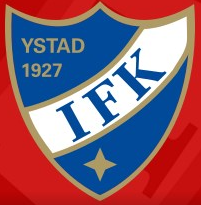